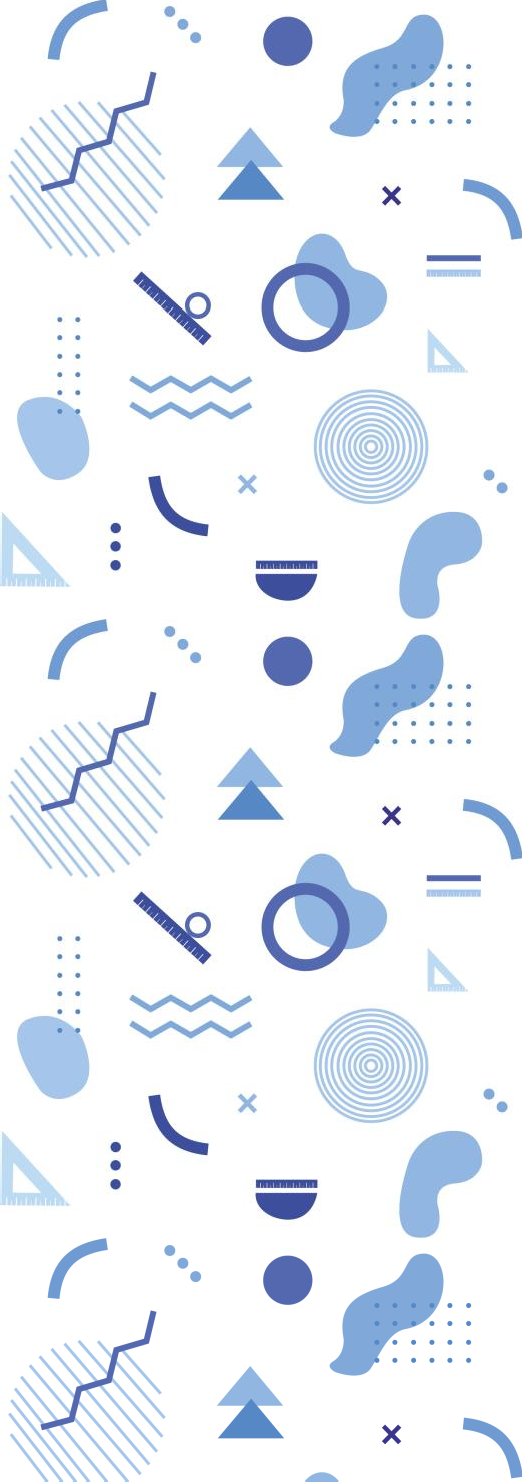 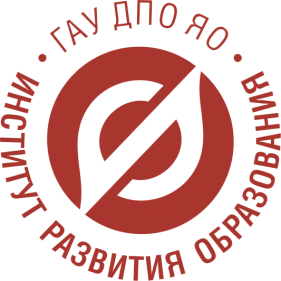 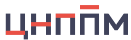 Государственная политика в сфере образования и
национальные проекты




Совещание для руководителей МОЦ ДОД
27 марта 2025 г.
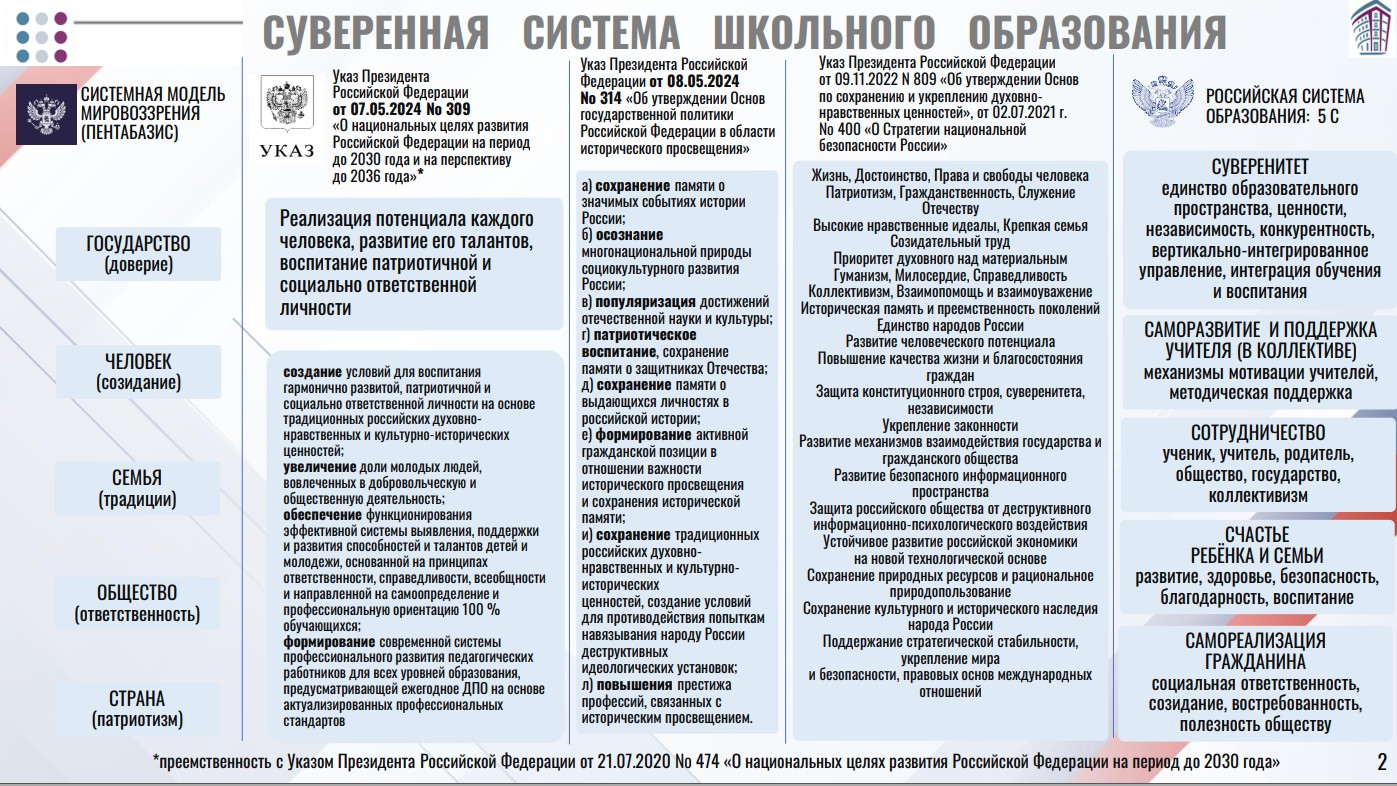 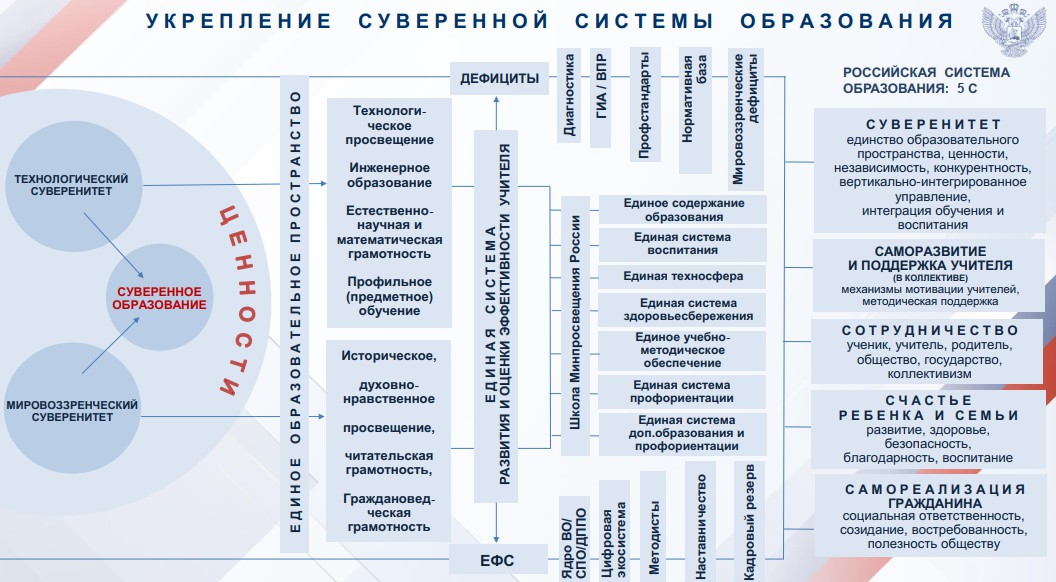 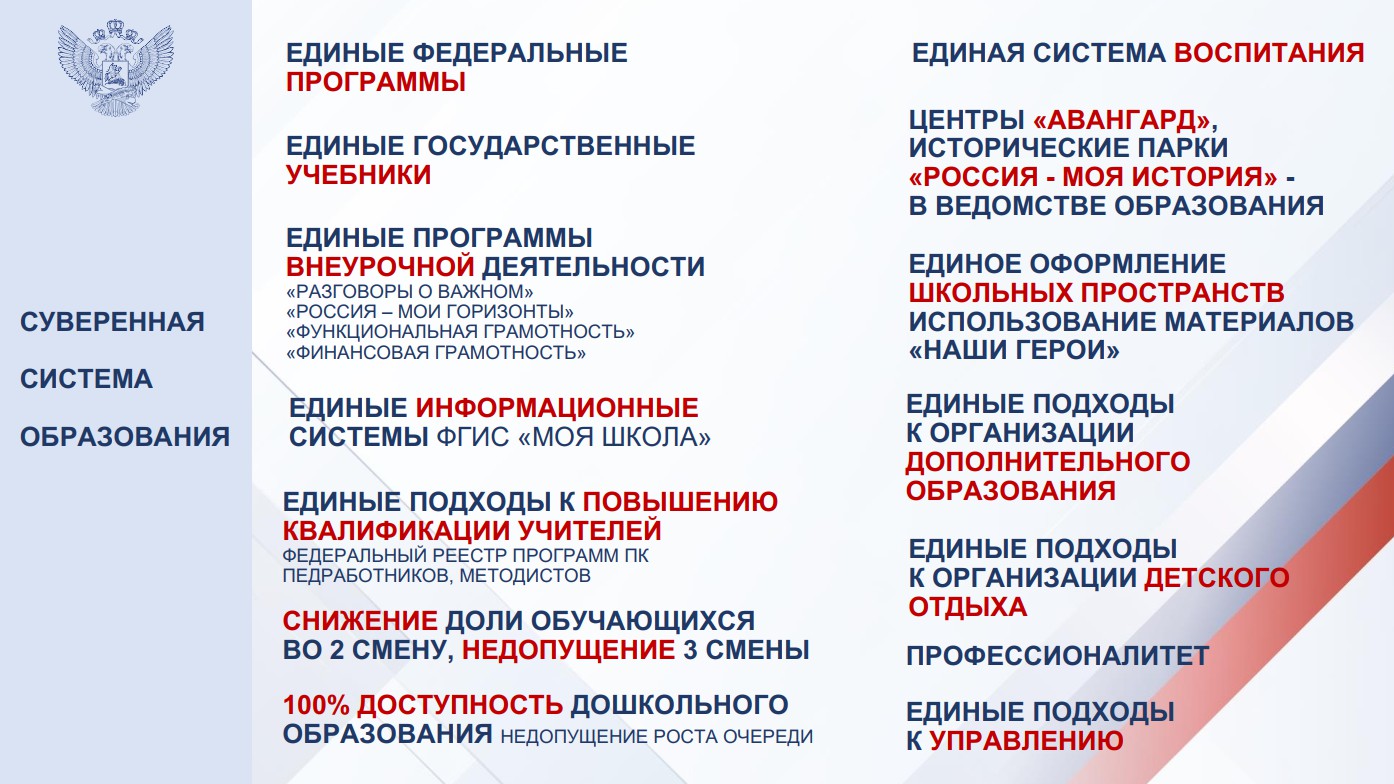 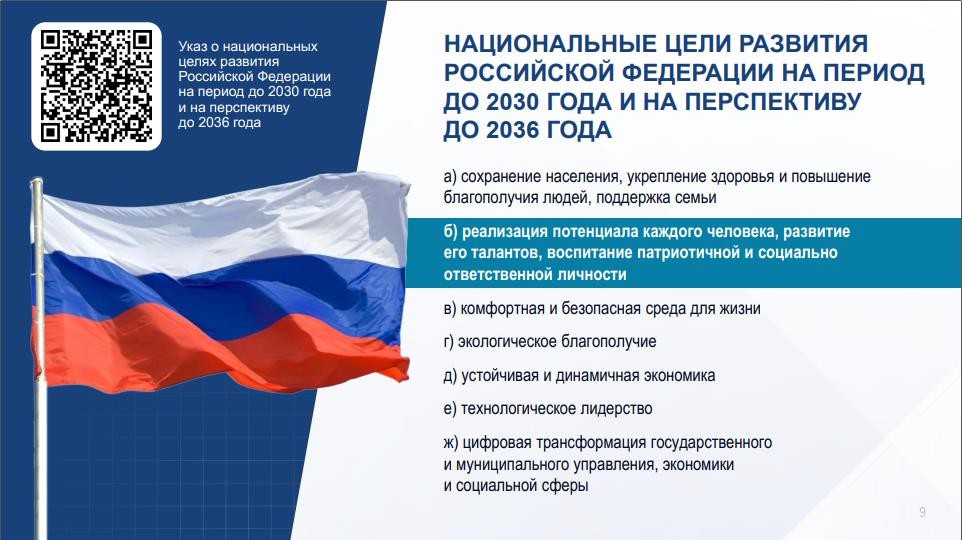 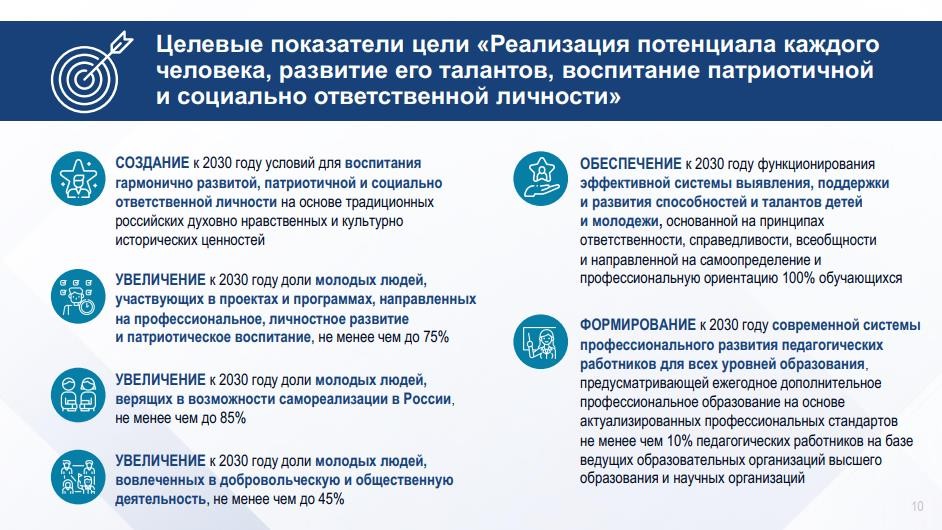 НАЦИОНАЛЬНЫЕ ПРОЕКТЫ (2025-2030)
Разработаны и внедрены в образовательные программы общего образования, среднего профессионального образования и
соответствующие дополнительные профессиональные программы, а также
основные программы профессионального
обучения модули по БАС
Продолжительная и активная жизнь
Инфраструктура для жизни
Беспилотные авиационные системы
Завершение до конца 2030 года капитального ремонта зданий дошкольных образовательных организаций и общеобразовательных
организаций, признанных нуждающимися в проведении такого ремонта по состоянию на 1 января 2025 г.
Семья
Эффективная транспортная система
Технологическое обеспечение
продовольственной безопасности
Экологическое благополучие
Экономика данных и цифровая трансформация государства
Молодежь и дети
Создание эффективной системы подготовки, профессиональной
переподготовки и повышения квалификации кадров для приоритетных отраслей экономики исходя из прогноза потребности в них
Кадры
Эффективная и конкурентная экономика
Достижение к 2030 году "цифровой зрелости"
государственного и муниципального управления, ключевых отраслей экономики и социальной сферы, в том числе здравоохранения и образования, предполагающей автоматизацию большей части транзакций в рамках единых отраслевых цифровых платформ и модели
управления на основе данных с учетом ускоренного внедрения технологий обработки больших объемов данных, машинного обучения и искусственного
интеллекта	7
Туризм и гостеприимство
Международная кооперация и экспорт
НОВЫЕ НАЦИОНАЛЬНЫЕ ПРОЕКТЫ. МОЛОДЕЖЬ И ДЕТИ
Указ Президента РФ от 07.05.2018 № 204
Указ Президента РФ от 07.05.2024 № 309
Обеспечение глобальной конкурентоспособности российского образования, вхождение Российской Федерации в число 10 ведущих стран мира по качеству общего образования
Воспитание гармонично развитой и социально ответственной личности на основе духовно-нравственных ценностей народов Российской Федерации, исторических
и национально-культурных традиций
Указ Президента РФ от 21.07.2020 № 474
Развитие потенциала каждого человека, развитие его талантов,
воспитание патриотической и социально ответственной личности
Возможности для самореализации и развития талантов

Структура НП «Молодежь и дети»
ФП «Россия – страна возможностей»
ФП «Мы вместе»
ФП «Россия в мире»
ФП «Ведущие школы»
ФП «Все лучшее детям»
ФП «Педагоги и наставники»
ФП «Профессионалитет»
ФП «Создание сети современных кампусов»
ФП «Университеты для поколения лидеров»
Министерство науки и высшего образования РФ
Федеральное агентство по делам молодежи
Министерство просвещения РФ
НАЦИОНАЛЬНЫЙ ПРОЕКТ «МОЛОДЕЖЬ И ДЕТИ». СТРУКТУРА
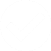 ФП «ПЕДАГОГИ И НАСТАВНИКИ»
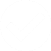 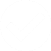 ФП «ПРОФЕССИОНАЛИТЕТ»
ФП «ВСЕ ЛУЧШЕЕ ДЕТЯМ»
современная инфраструктура: развитие образовательного пространства школ, обновление мат-тех. базы спортивных залов, театров, ЦДИ, кабинетов труда и ОБЗР, медицинских кабинетов, музеев
создание учебно-производственных кластеров, профориентация и популяризация рабочих профессий, чемпионатное движение (Профессионалы, Абилимпикс), ремонт ПОО
кадровый потенциал: управленческий кадровый резерв, проект «Земский учитель», обучение педагогов и повышение квалификации, конкурсы профессионального мастерства, выплаты Советникам по воспитанию и вожатым
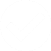 ФП «ВЕДУЩИЕ ШКОЛЫ»
ФП «РОССИЯ – СТРАНА ВОЗМОЖНОСТЕЙ»
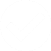 ФП «МЫ ВМЕСТЕ»
воспитательная деятельность: патриотическое и историческое воспитание, волонтерская деятельность, создание и развитие воспитательных пространств, обновление мат.-тех базы школьных военно-патриотических клубов
создание условий для самореализации детей и молодежи
создание и научно-методическое сопровождение ведущих общеобразовательных организаций
ФП «СОЗДАНИЕ СЕТИ
СОВРЕМЕННЫХ КАМПУСОВ»
ФП «РОССИЯ В МИРЕ»
ФП «УНИВЕРСИТЕТЫ ДЛЯ ПОКОЛЕНИЯ ЛИДЕРОВ»
обновление инфраструктуры вузов для проживания студентов
формирование группы университетов - национальных лидеров, создание новых лабораторий, развитие передовых инженерных школ
развитие сети зарубежных филиалов российских вузов, привлечение иностранных студентов, популяризация русского языка
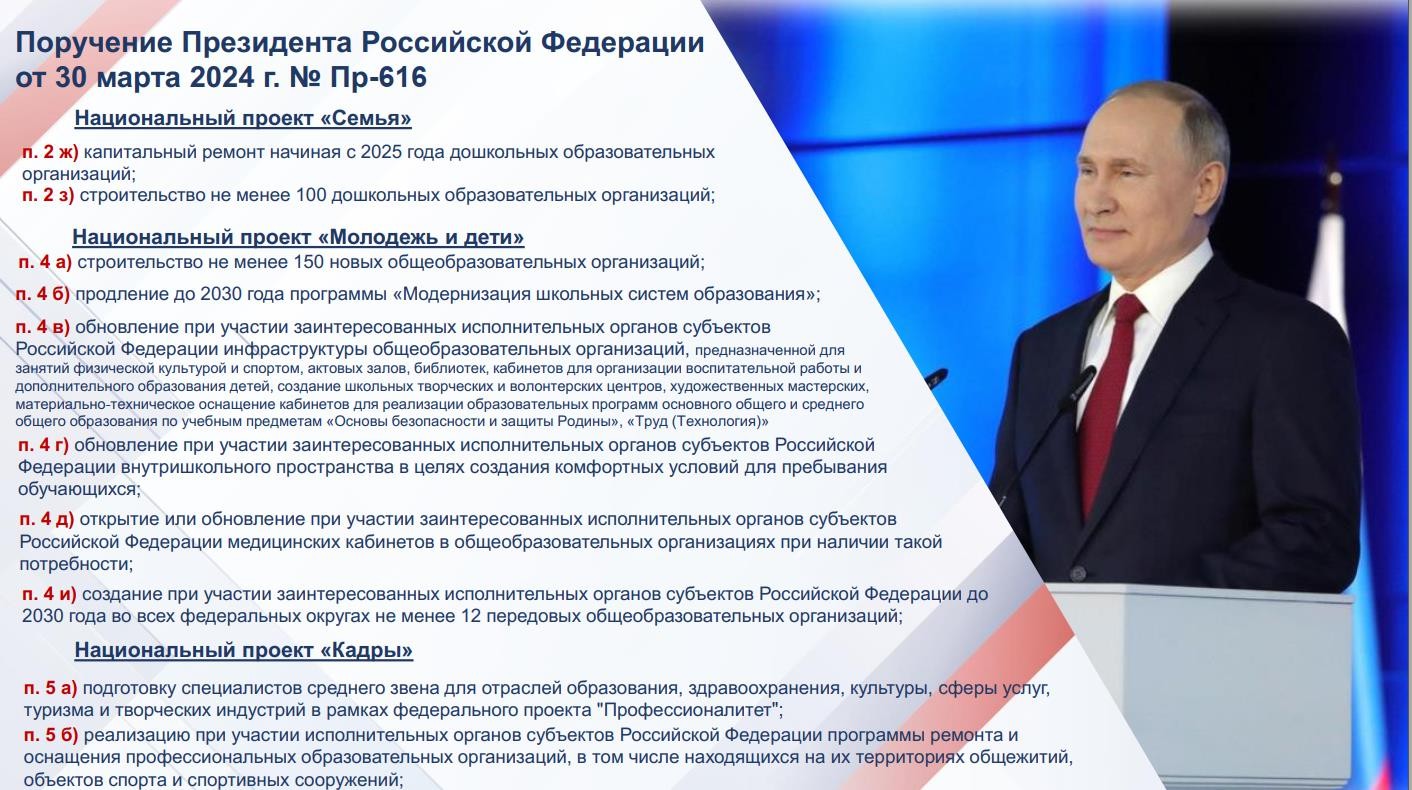 Мероприятия региональных проектов
Строительство школ (до 2027 г.)
Оснащение предметных кабинетов школ (2025 г.)
Капитальный ремонт зданий школ (до 2027 г.)
Повышение квалификации педагогов естественно- научного профиля на базе ведущих вузов
Программа «Земский учитель» для педагогов (2025 -
2026 гг.)
Обеспечение деятельности 100% советников
директоров в школах и колледжах (до 2030 г.)
Капитальный ремонт учебных корпусов и общежитий
колледжей (до 2026 г.)
Капитальный ремонт детских садов (до 2027 г.)
Проведение патриотических проектов с охватом тыс. человек ежегодно
11
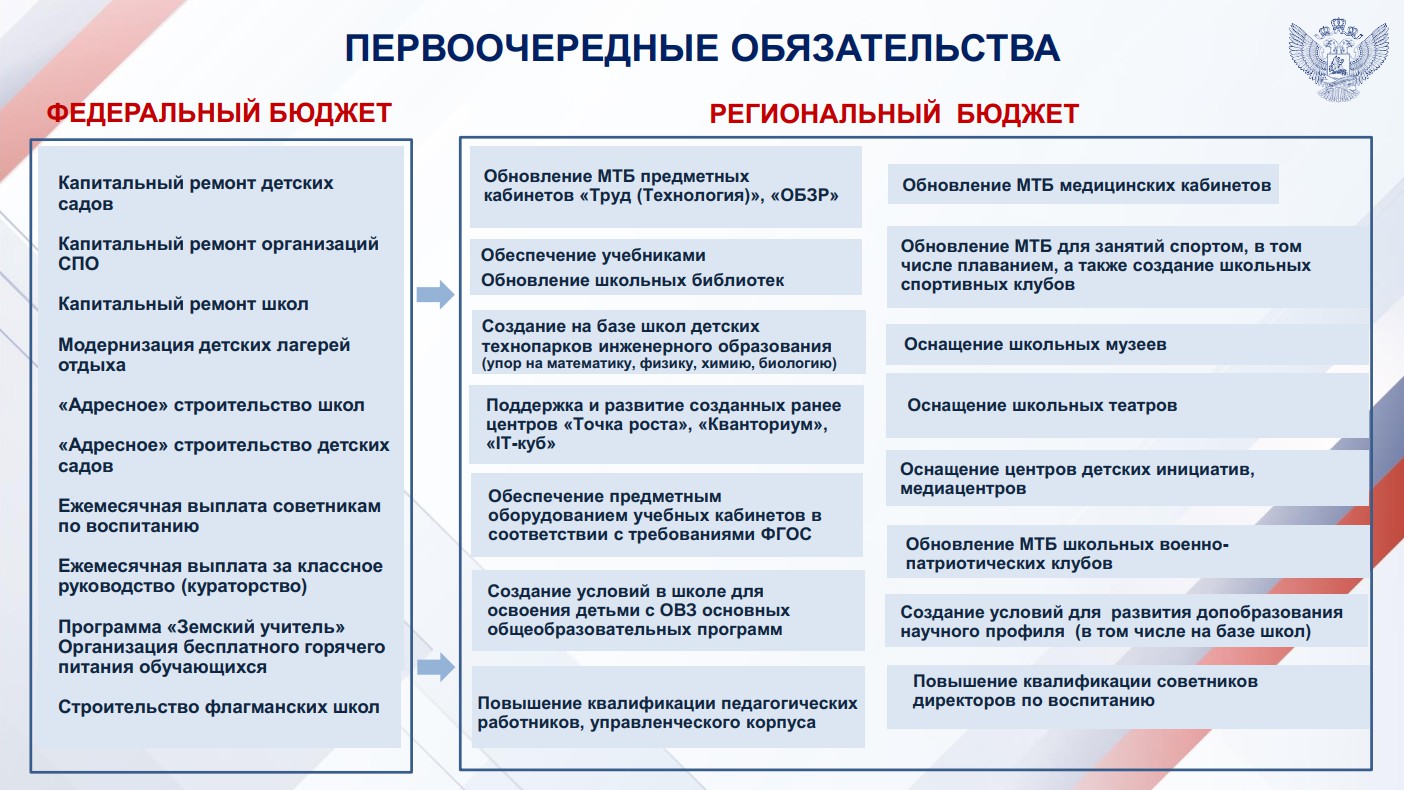 Часть программы перспективного развития системы образования региона